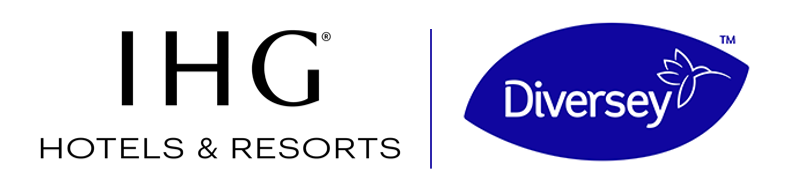 DEEP CLEANING
Deep cleaning & Disinfection
* Please ensure the cleaning products you are using are effective against SARS-CoV-2 according to the European test EN14476 or your Local Authority’s recommendations
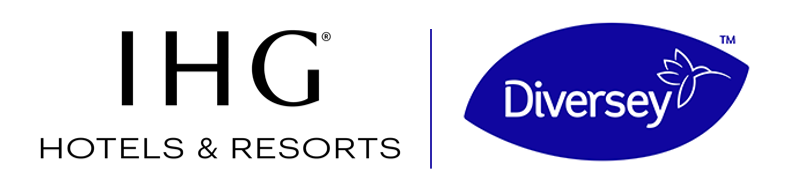 HARD FLOORS DISINFECTION
Cleaning product
Cleaning PROCESS
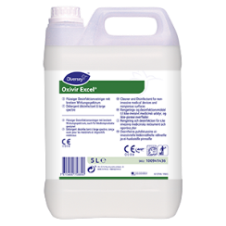 Broad spectrum cleaner disinfectant*
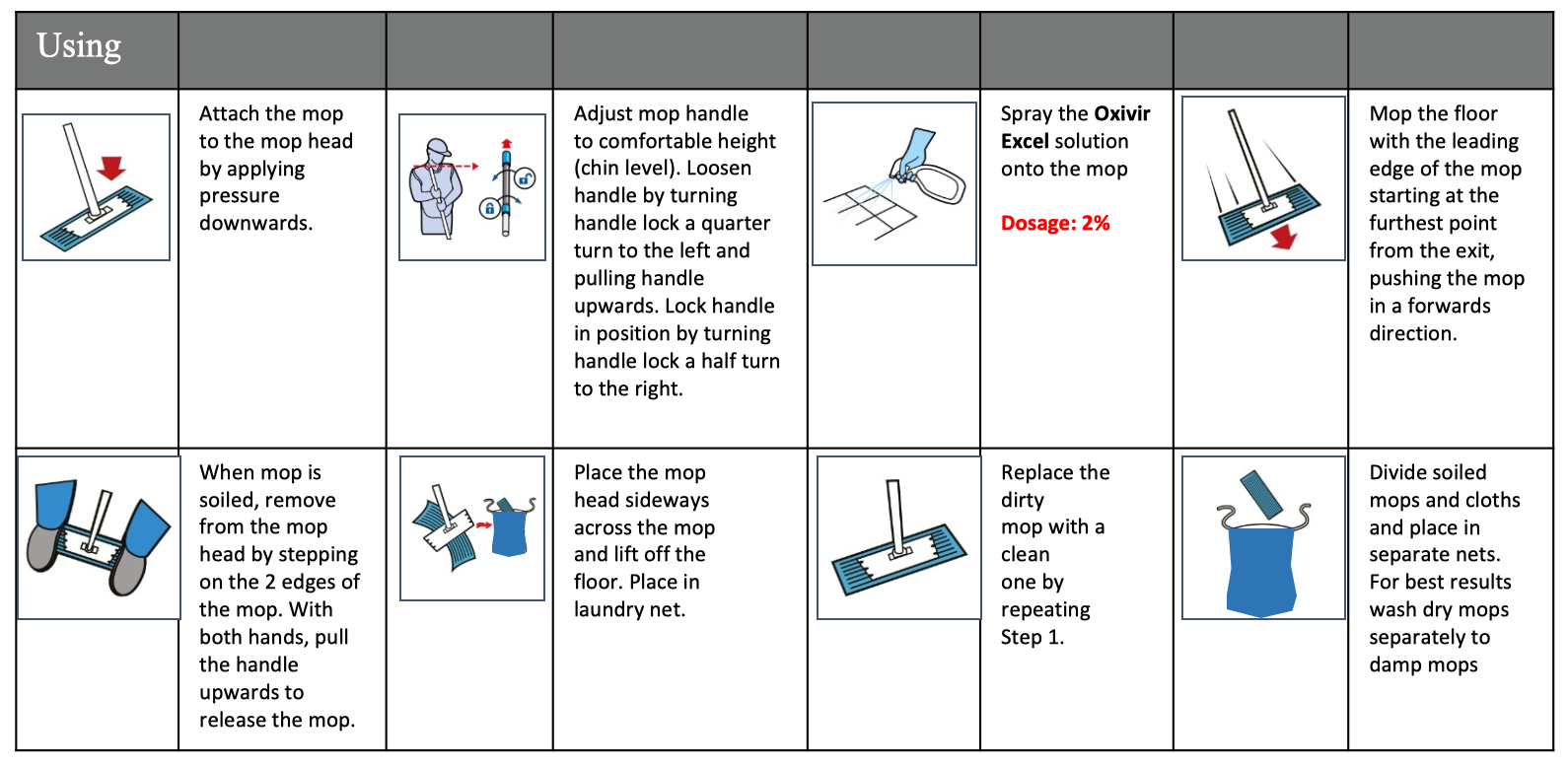 Short contact time
Effective against  SARS-CoV-2
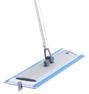 Jonmaster system
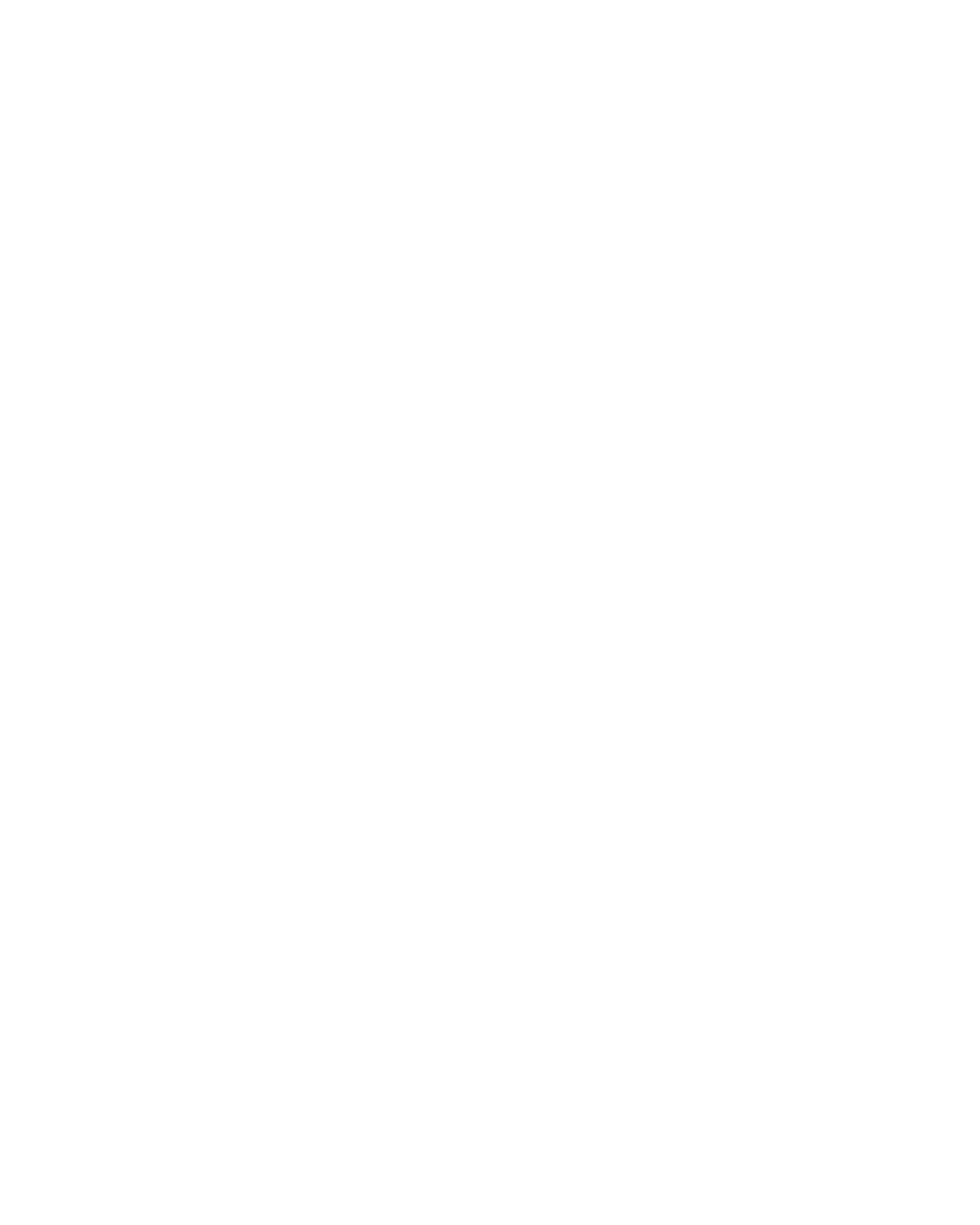 WHEN TO DO IT
Cleaning PROCESS
Wash hands & put on gloves
Clean the key touchpoints
Dispose of dirty cloths in the laundry bag 
Discard used gloves
Wash hands
Before (re)openingDaily in case of outbreak
* Please check PIS, SDS for detailed information http://sds.diversey.com | Use biocides safely. Always read the label and product information before use
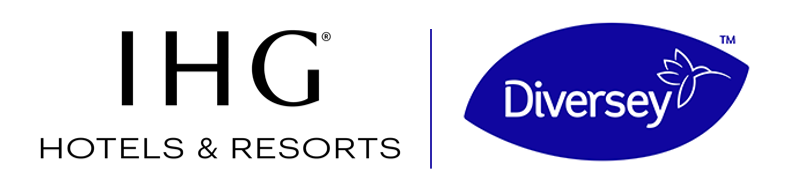 MATTRESS SANITIZATION
Cleaning PROCESS
Cleaning product
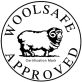 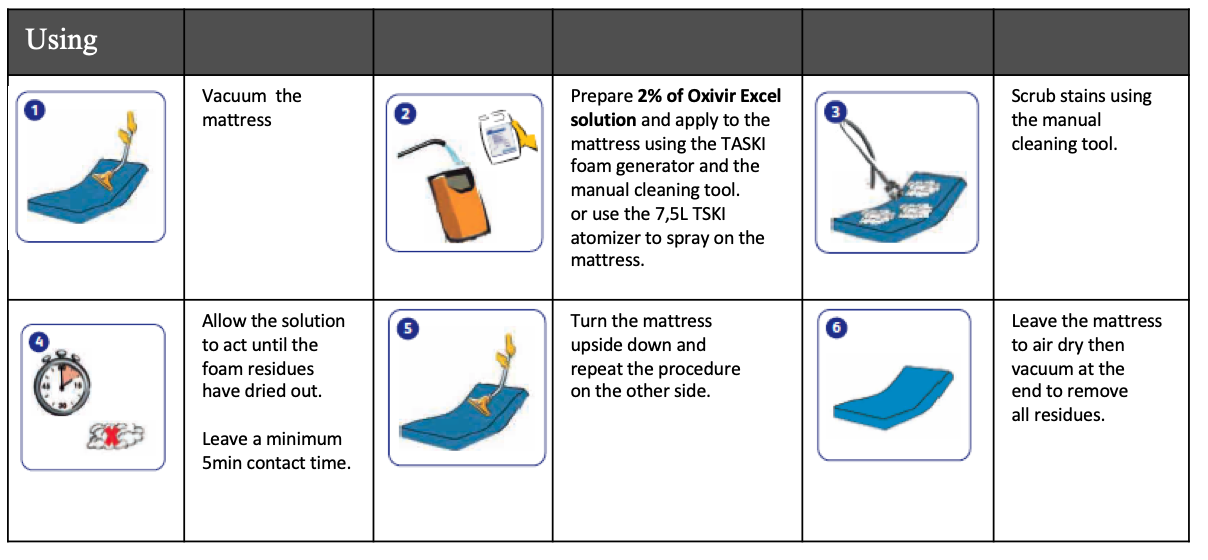 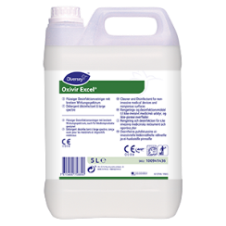 Oxivir Excel 
Dosage: 2% for viruses*
Contact time: 5min
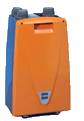 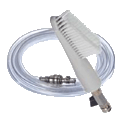 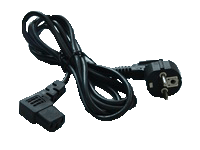 Foam generator
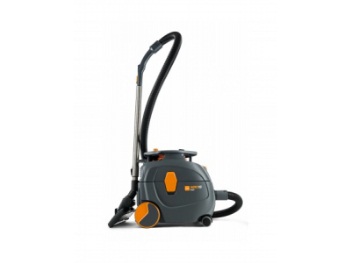 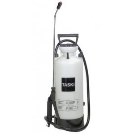 OR
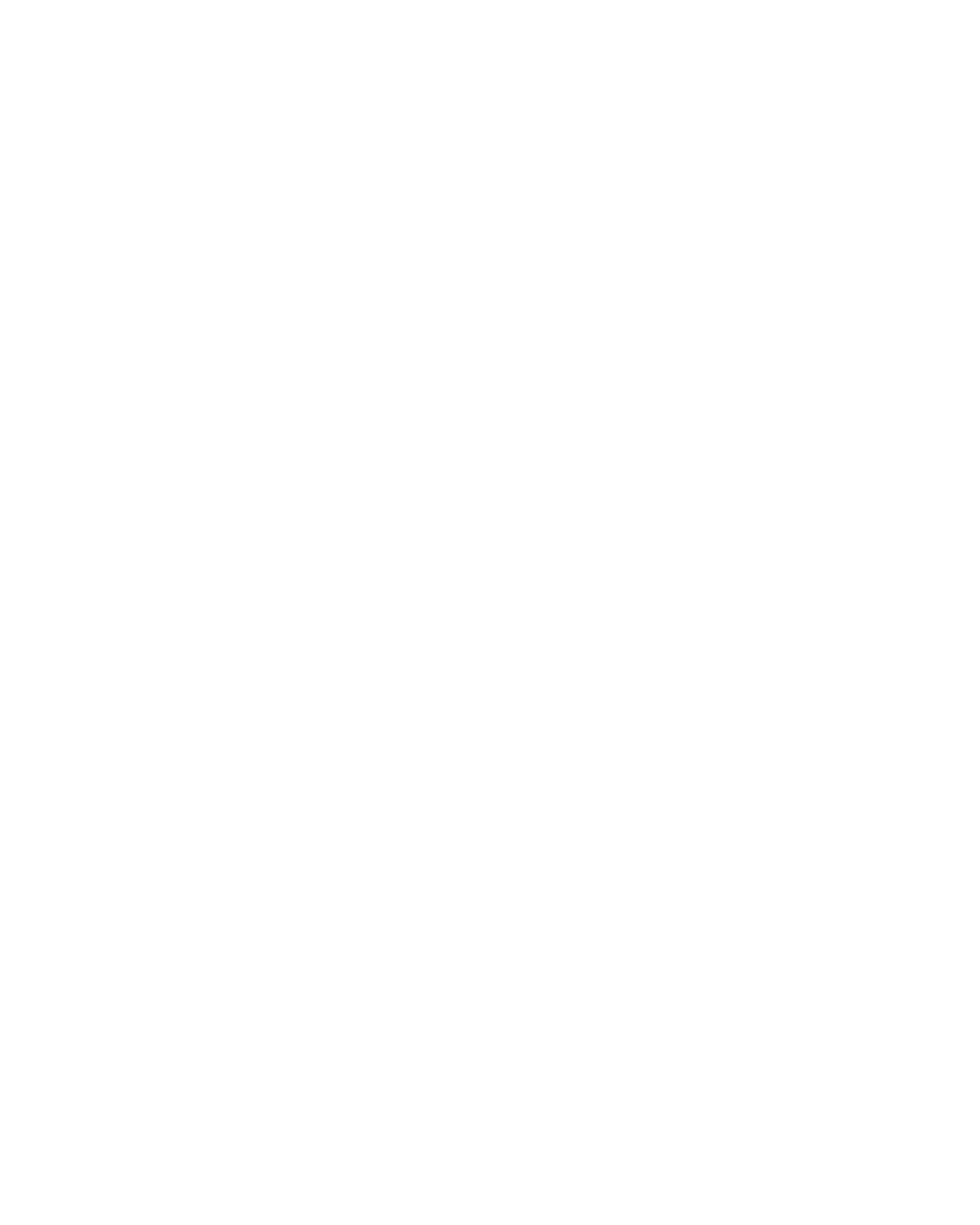 Vacuum cleaner
TASKI 7,5L atomizer
Cleaning PROCESS
WHEN TO DO IT
Before (re)opening then every quarter. Daily in case of outbreak if no protector
Wash hands & put on gloves
Clean the key touchpoints
Dispose of dirty cloths in the laundry bag 
Discard used gloves
Wash hands
* Please check PIS, SDS for detailed information http://sds.diversey.com | Use biocides safely. Always read the label and product information before use
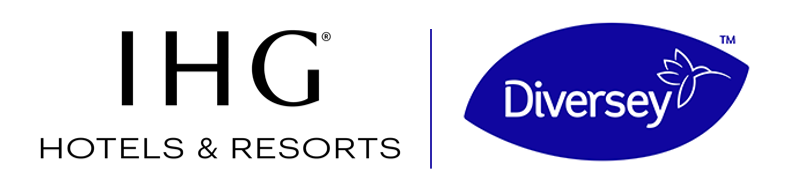 KITCHEN DEEP CLEANING PROCEDURES
Cleaning product
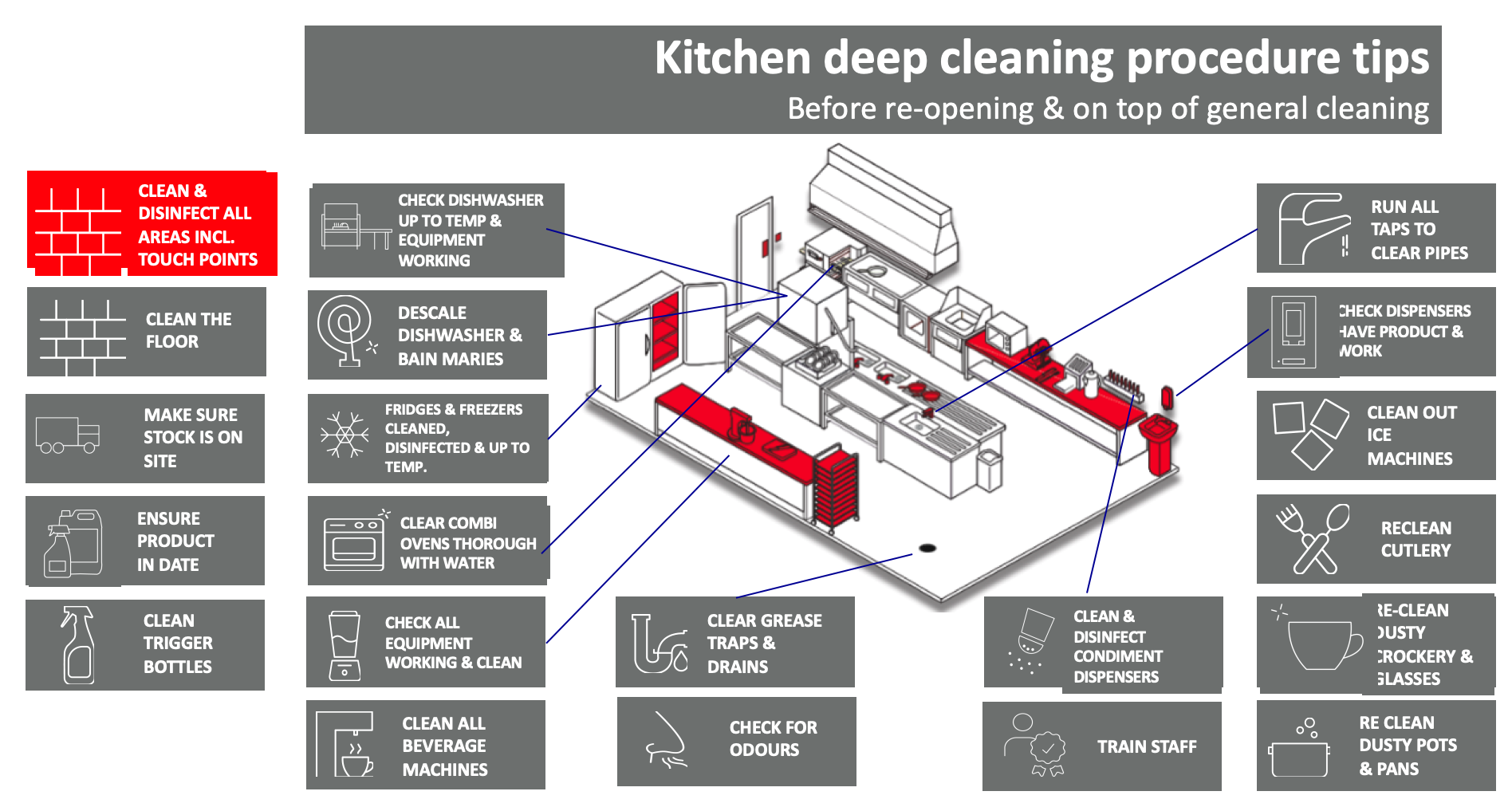 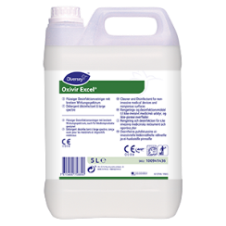 Broad spectrum cleaner disinfectant
Short contact time
Effective against  SARS-CoV-2
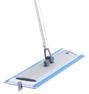 Jonmaster system
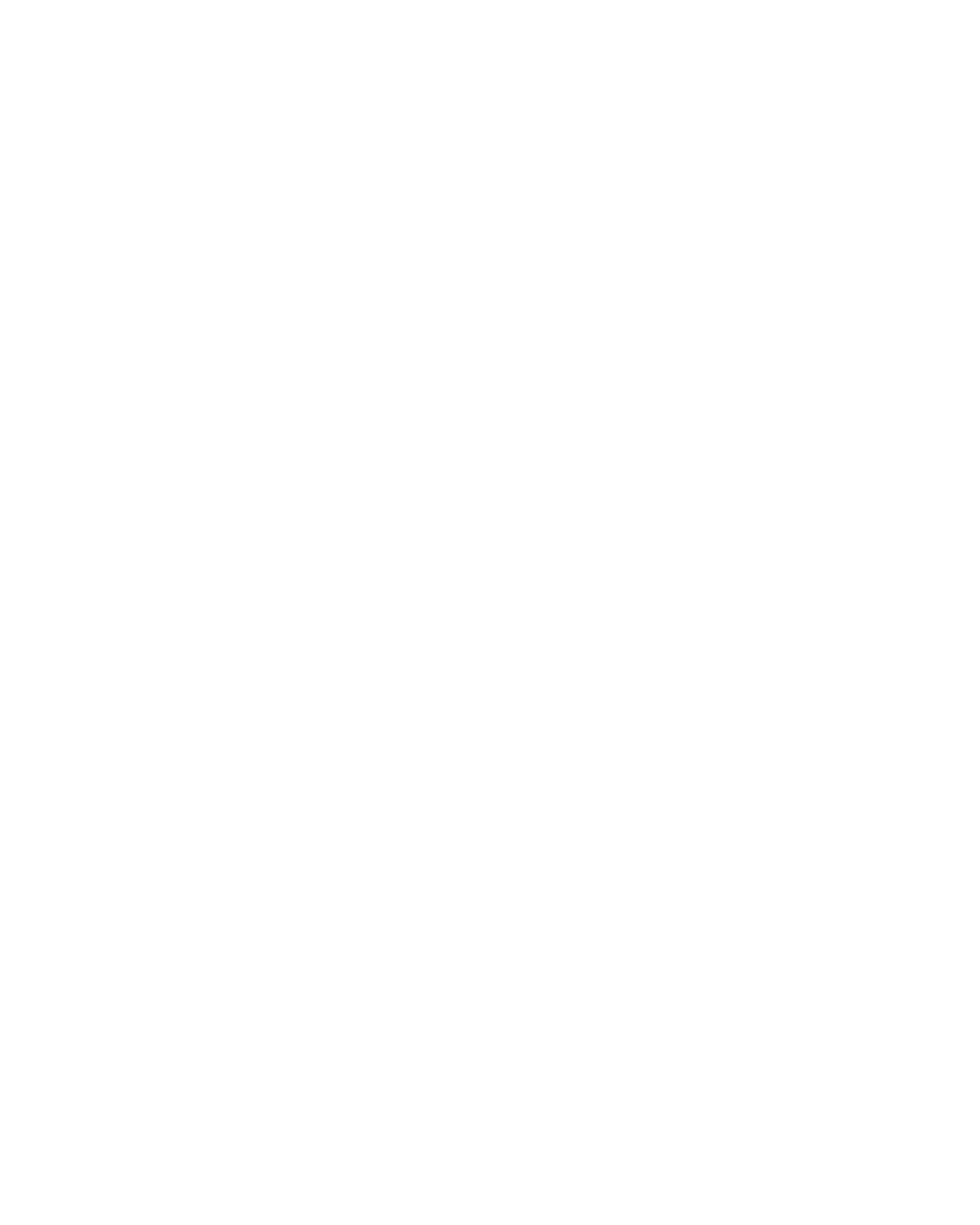 WHEN TO DO IT
Cleaning PROCESS
Before re-opening – check tips and execute once
Wash hands & put on gloves
Clean the key touchpoints
Dispose of dirty cloths in the laundry bag 
Discard used gloves
Wash hands
Please check PIS, SDS for detailed information http://sds.diversey.com | Use biocides safely. Always read the label and product information before use
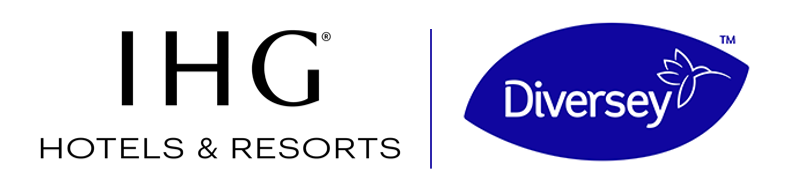 AUTOMATIC DISH WASHER DEEP CLEANING PROCEDURES
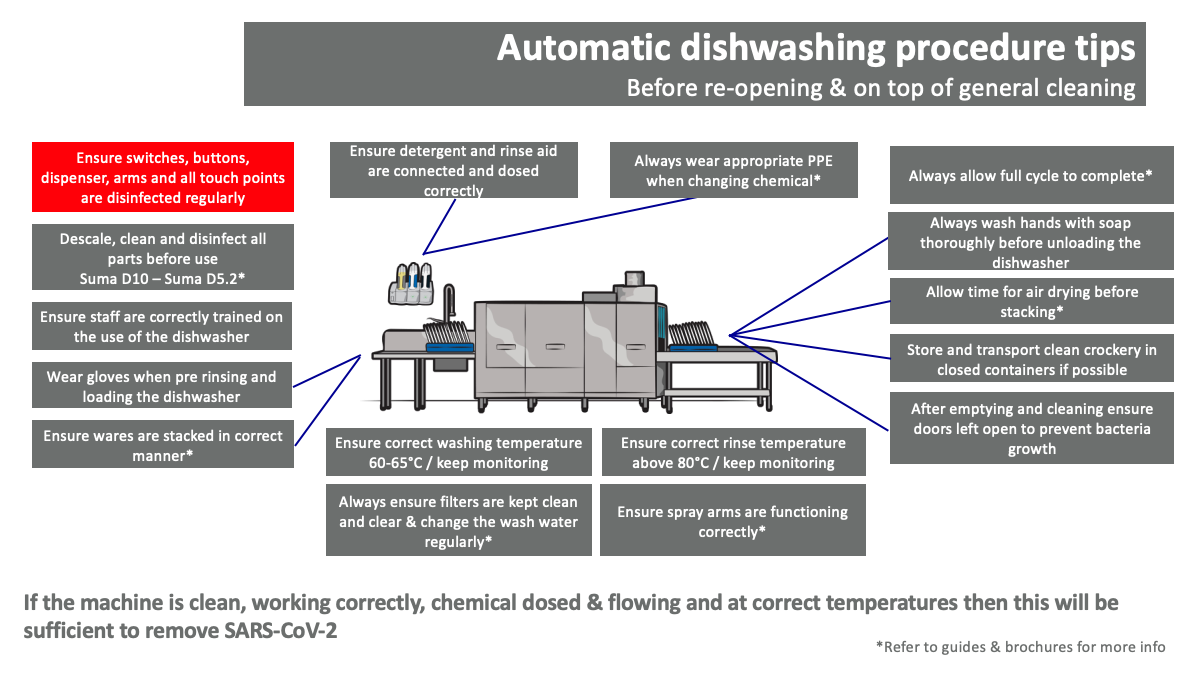 Cleaning product
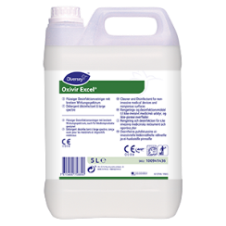 Broad spectrum cleaner disinfectant
Short contact time
Effective against  SARS-CoV-2
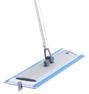 Jonmaster system
WHEN TO DO IT
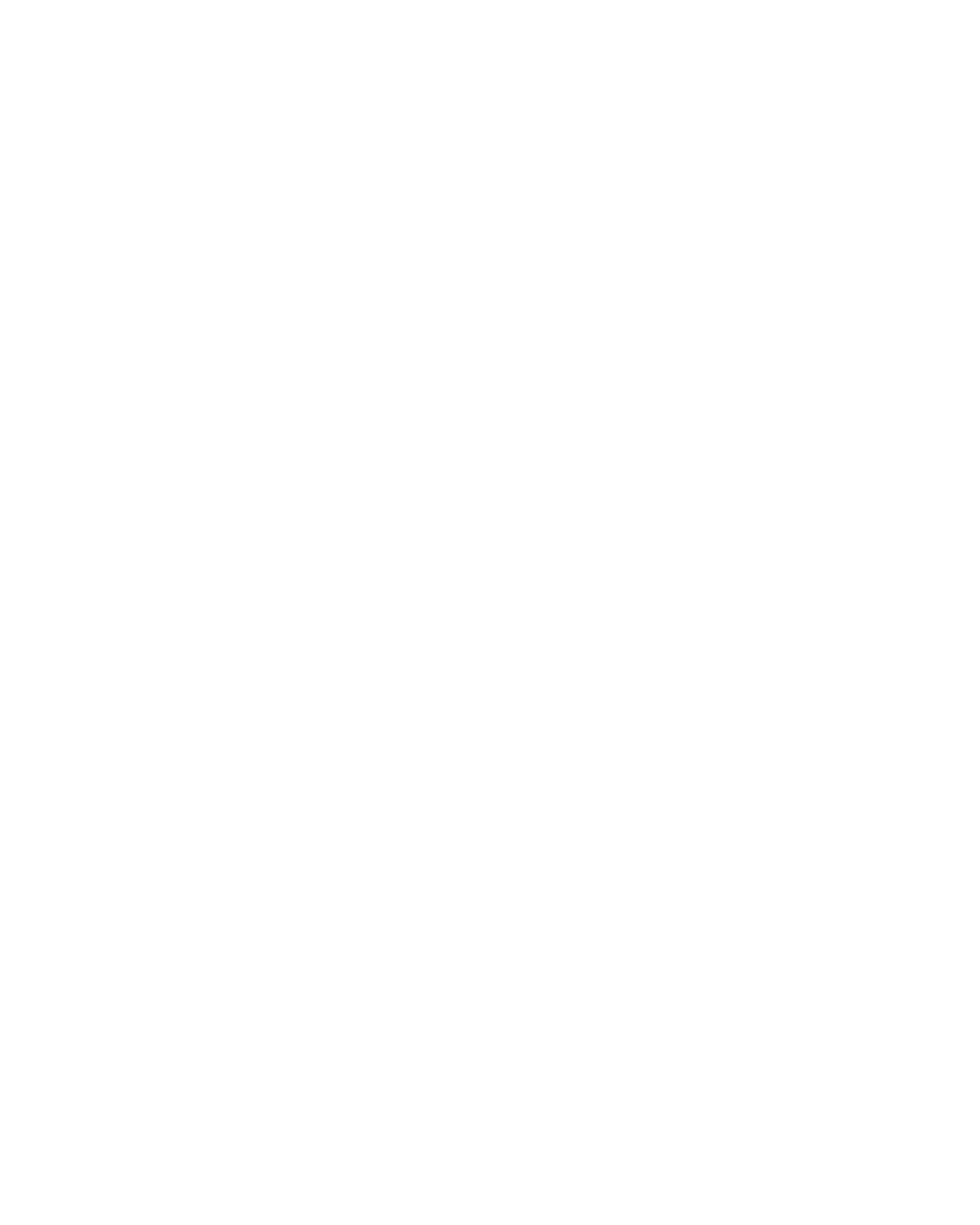 Before re-opening – check tips and execute once
Cleaning PROCESS
Wash hands & put on gloves
Clean the key touchpoints
Dispose of dirty cloths in the laundry bag 
Discard used gloves
Wash hands
Please check PIS, SDS for detailed information http://sds.diversey.com | Use biocides safely. Always read the label and product information before use
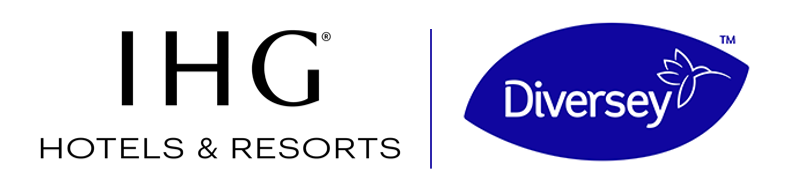 REDUCE RISK OF LEGIONELLA
WHEN TO DO IT
WHAT TO DO?
Before reopening
Flush at high temperatures
Since Legionella bacteria can exist in man-made water systems, it is imperative to ensure the water is stored, maintained and distributed at temperatures that do not encourage the growth and spread of the bacteria.

For all types of buildings, hot-water heater temperatures should be maintained above 140°F (60°C) and the hot-water temperature to distal points (the point of connection to a fixture such as a faucet, showerhead, or thermal mixing valve that blends hot and cold water right before they reach the tap) should exceed 131°F (55°C). A flush of 10 min is recommended when temperatures of 60°C can be reached. A flush of 5 min is sufficient when temperature of 70° can be reached. 

Please repeat this with a frequency of 1x/month
It is highly recommended that the staff performing these flushes are protected with FFP3 masks. If temperatures of minimum 60°C cannot be reached, it is recommended to verify the potential contamination with samples taken before re-opening.
Legionella occurs naturally in water from many different environmental sources, but grow rapidly in the warm, stagnant conditions that can occur in facilities were water has not being used during the lockdown.
 
Therefore it is important to re-assess the risk of legionella before re-opening of a facility. The prevention of Legionella focusses on aerosol-producing warm water-containing sources such as cooling towers, spas, fountains, showers & hot water holding tanks.
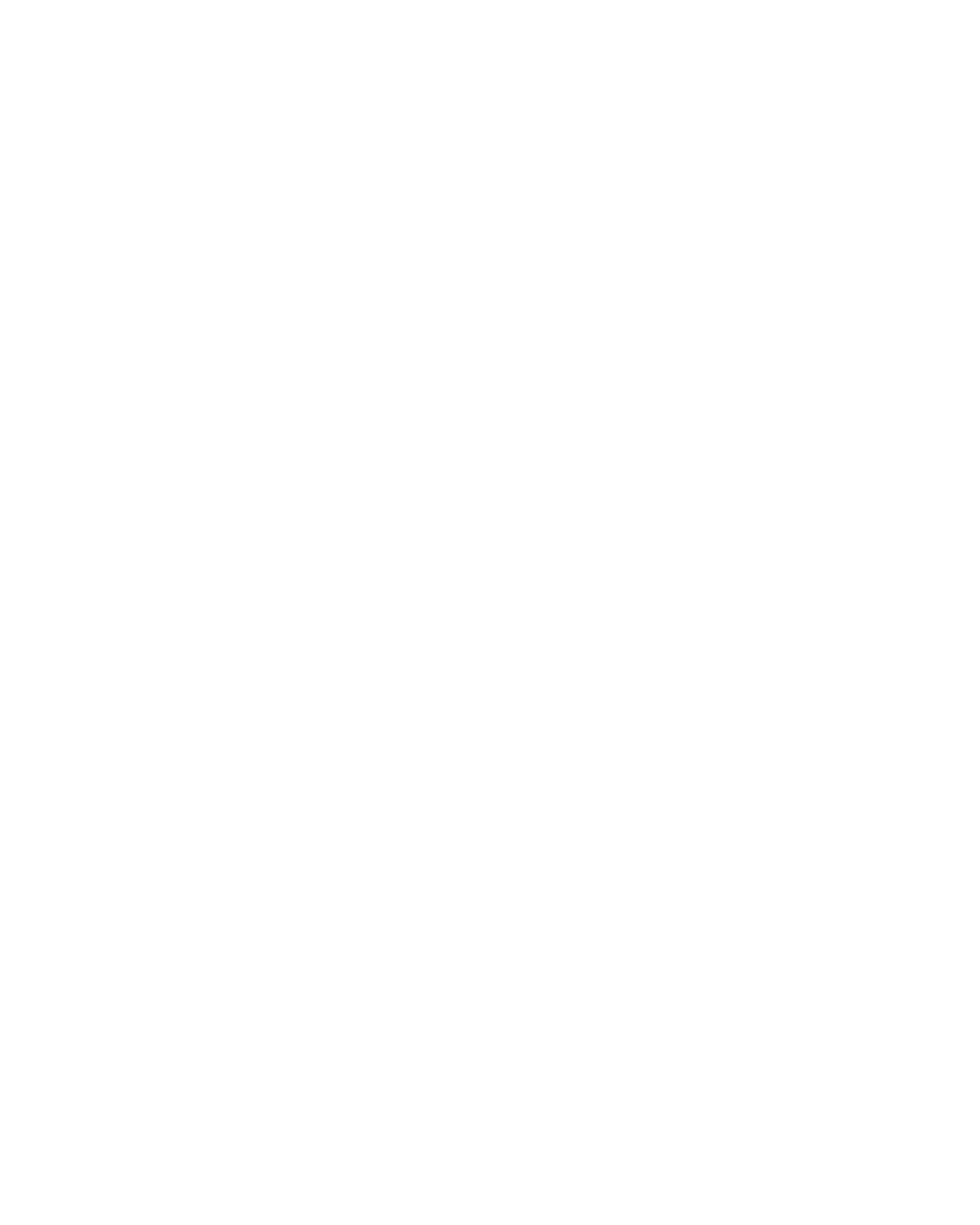 Diversey Consulting offers support services for set up or check of kitchen’s organization flow and planning, as well as implementation of the recommendations for food safety safeguard.
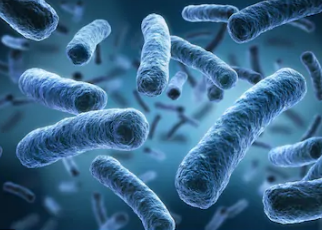 Please check PIS, SDS for detailed information http://sds.diversey.com | Use biocides safely. Always read the label and product information before use
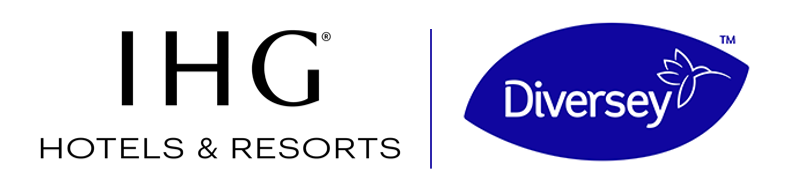 LINEN MANAGEMENT TIPS – BEFORE REOPENING
WHEN TO DO IT
Before
re-opening
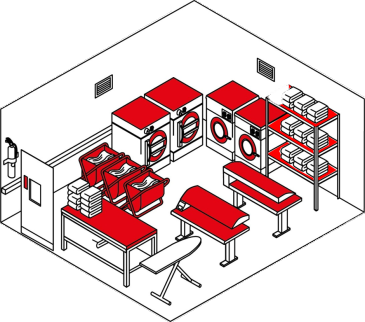 WHAT TO DO?
WHAT TO DO?
In the guest rooms 
Wash all linen from guest rooms including linen in the storage rooms
Wash curtains, pillows, blankets and duvets to create fresh and clean ambiance
Check any damaged linen that needs to be replaced and repurpose it through our “Linens for Life”TM program
In the laundry
Always wear PPE in line with local public health guidelines and check Enhanced Cleaning Guidelines for Laundry
Clean all general surfaces in the laundry facility and disinfect all critical touch points 
Wash any dirty textiles still remaining in laundry, including reusable laundry bags
Set preventative maintenance for dispenser, washing and drying machines
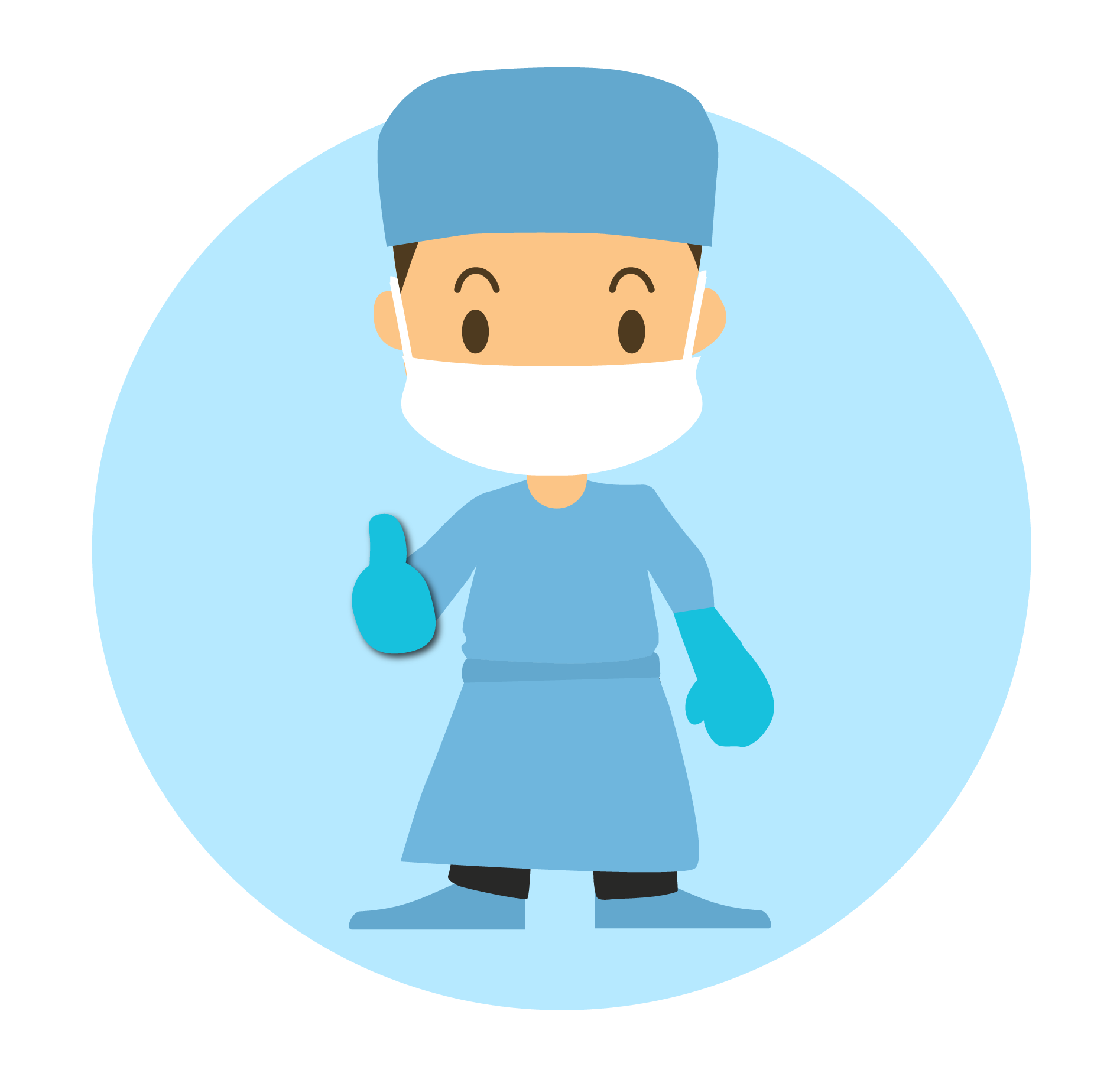 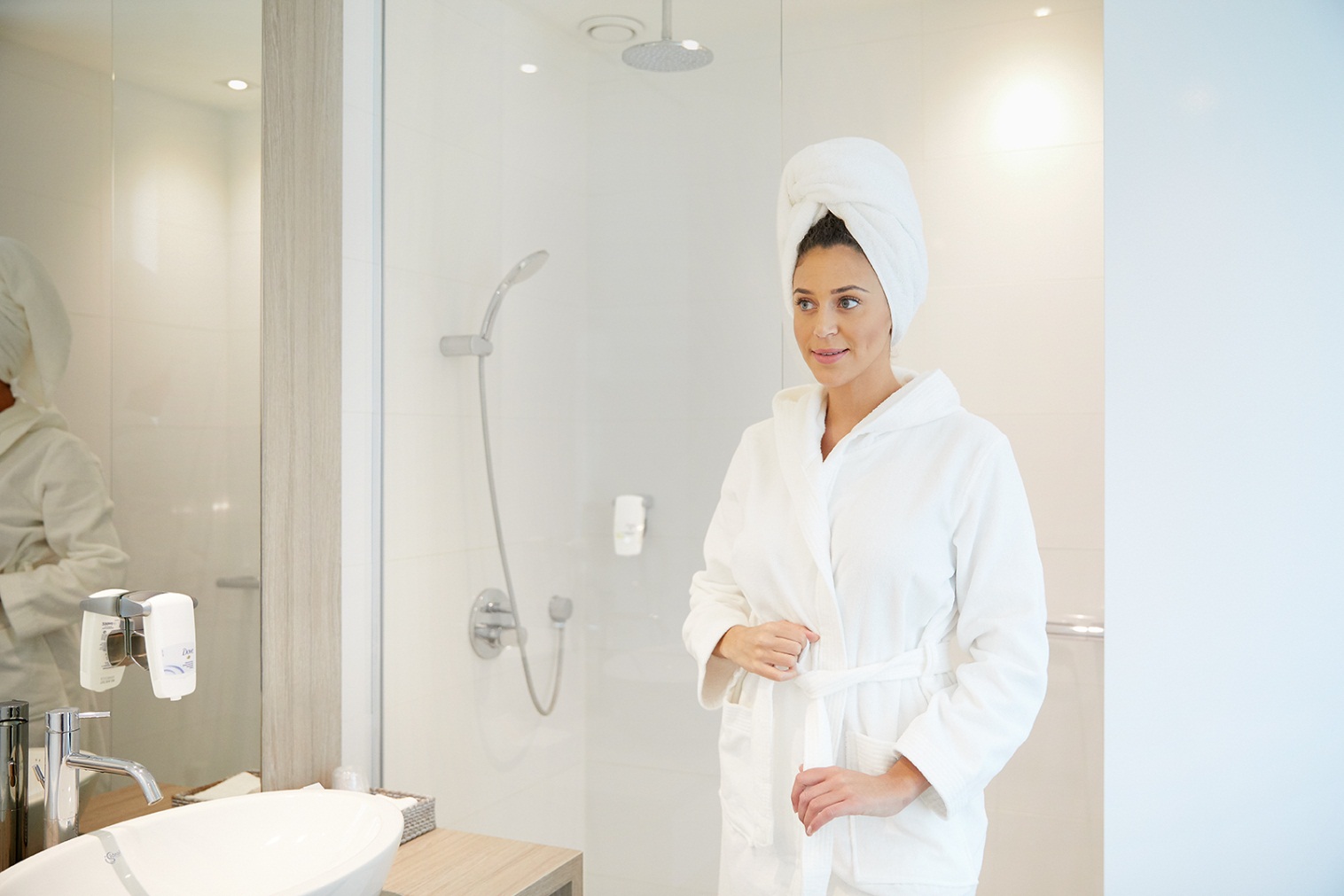 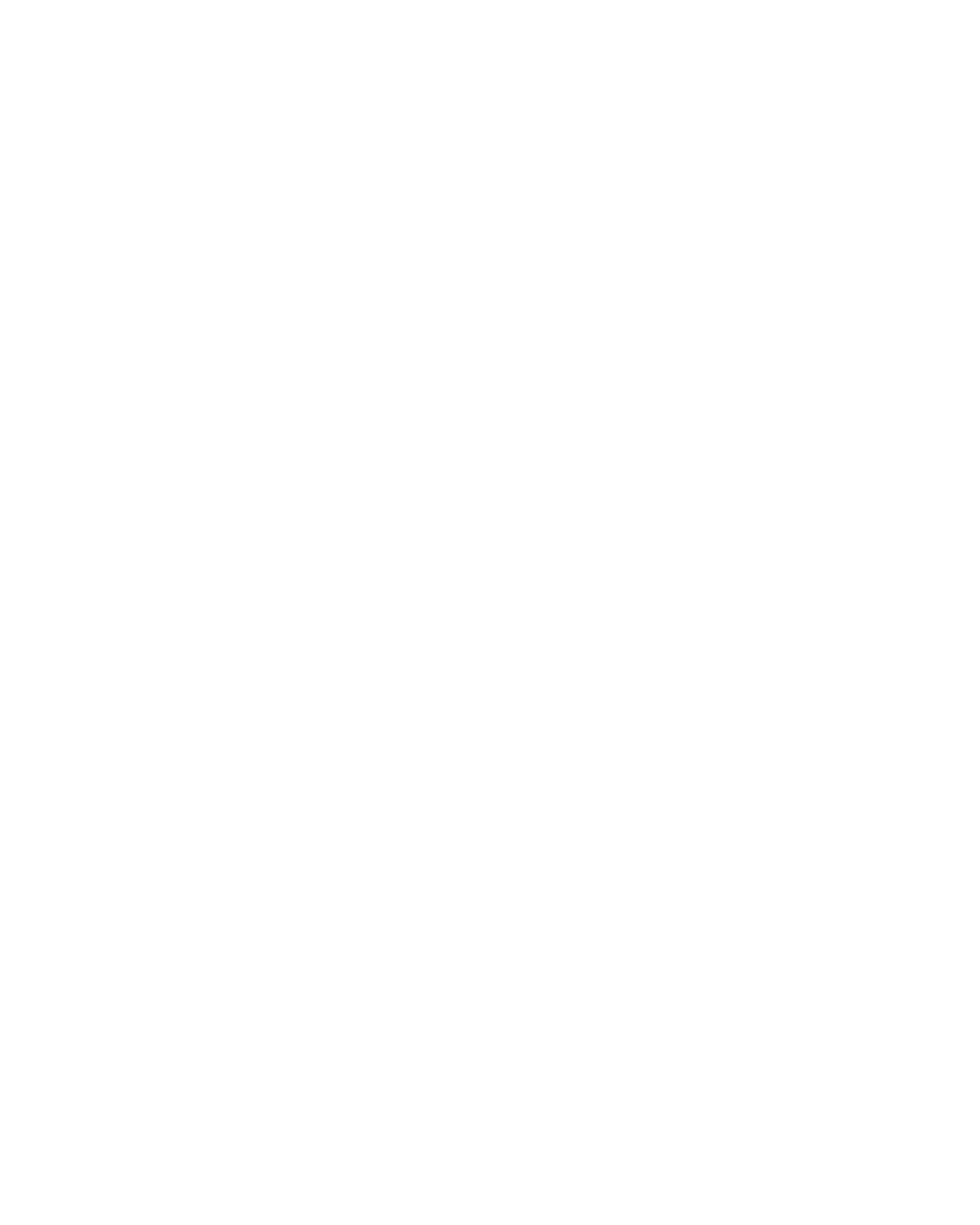 Please check PIS, SDS for detailed information http://sds.diversey.com | Use biocides safely. Always read the label and product information before use
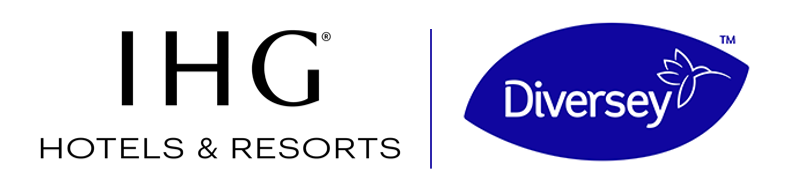 LINEN MANAGEMENT TIPS – BEFORE REOPENING
*In COVID-19 situation, we recommend to temporarily refrain the use of these items
**Ask virucidal efficacy statement from your Dry Cleaning suppliers
Please check PIS, SDS for detailed information http://sds.diversey.com | Use biocides safely. Always read the label and product information before use
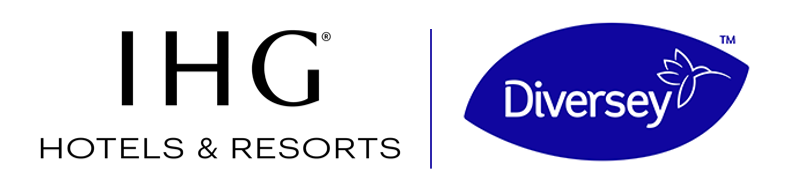 LINEN MANAGEMENT TIPS – BEFORE REOPENING
**Ask virucidal efficacy statement from your Dry Cleaning suppliers
Please check PIS, SDS for detailed information http://sds.diversey.com | Use biocides safely. Always read the label and product information before use
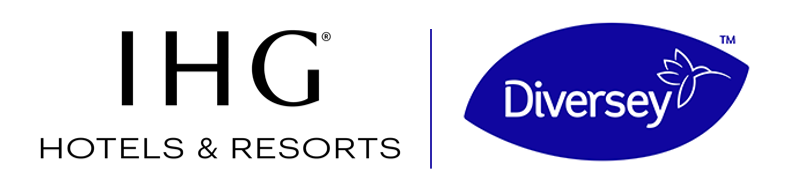 CARPET DEEP CLEANING
Cleaning PROCESS
Cleaning product
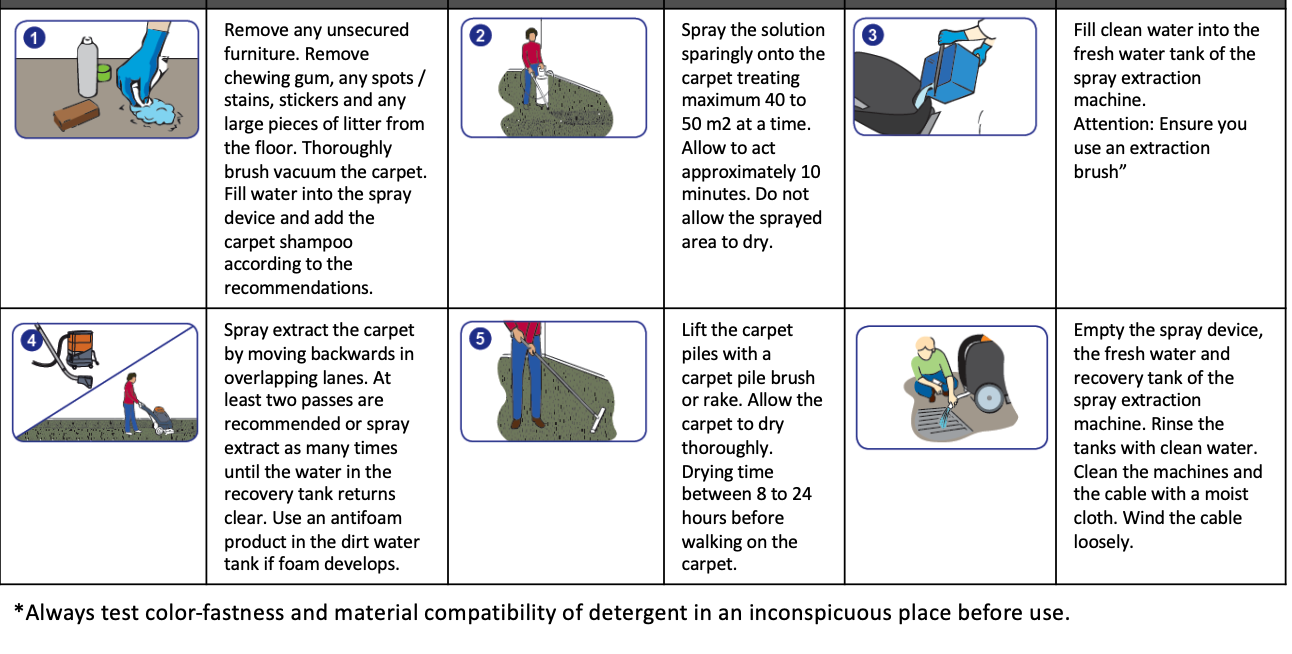 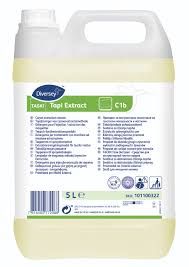 TASKI Tapi extract
Dosage: 5%
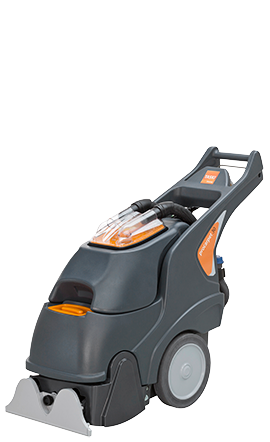 TASKI Pro carpet 30/45
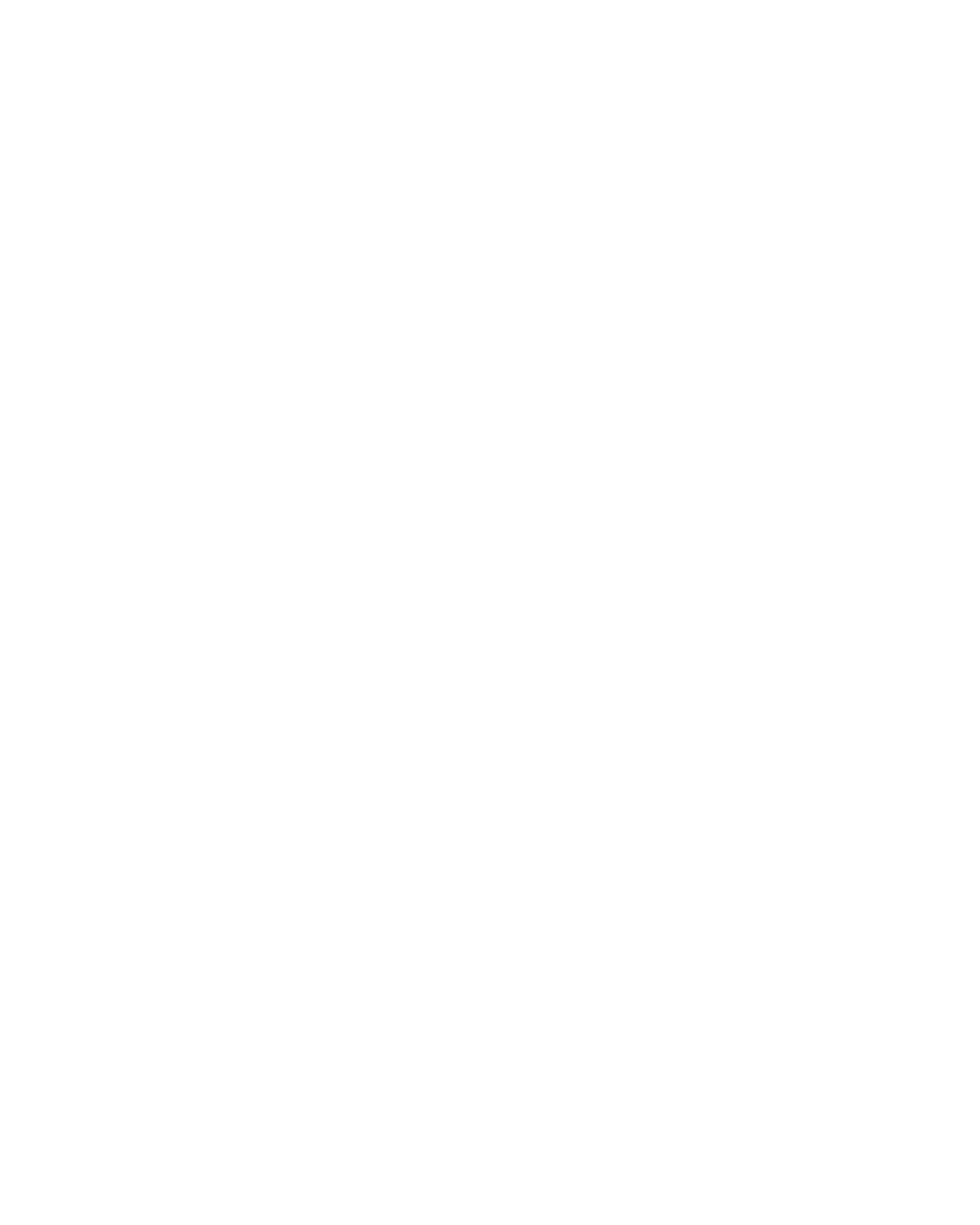 Cleaning PROCESS
WHEN TO DO IT
As needed to remove stains and refresh carpets
Wash hands & put on gloves
Clean the key touchpoints
Dispose of dirty cloths in the laundry bag 
Discard used gloves
Wash hands
* Please check PIS, SDS for detailed information http://sds.diversey.com | Use biocides safely. Always read the label and product information before use
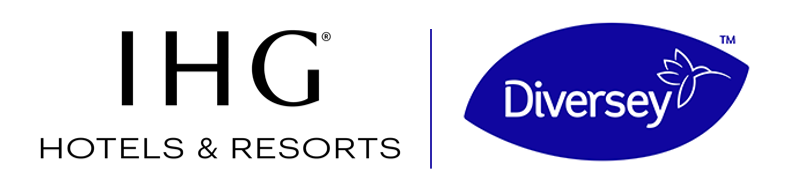 SHINY HARD FLOORS
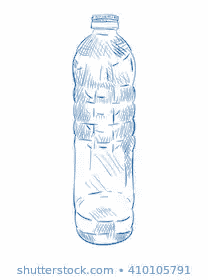 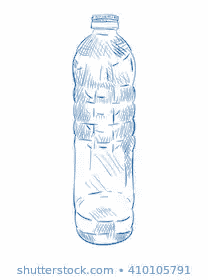 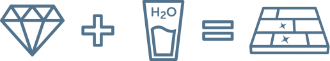 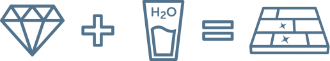 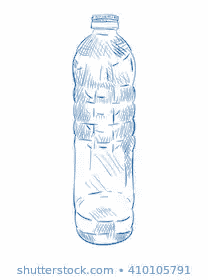 Cleaning PROCESS
Cleaning product
🗹 365 days great looking hard floors for your guests !                            No up, no down periods.
🗹 Reduce: up to 67% less pads thanks to ultra-durability                  🗹 Reuse: each pad is made of 2,6 recycled PET bottles                        🗹 Remove: no chemicals, just water!
🗹 Achieve between 20 and 40% operational costs reduction. Extended floors lifetime.
Twister by Diversey is a revolutionary set of floor care pads made from recycled PET, impregnated with billions of microscopic diamonds, that clean and micro-polish your floor at the same time. Completely without chemicals.
Besides by cleaning and polishing the floor with billions of microscopic diamonds, Twister creates a smoother surface that is harder to breach by bacteria and easily eliminated during daily cleaning. While floors get constantly re-soiled with traffic, efficient elimination of pathogen presence will increase safety.
Only use water 
&
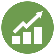 Twister Pads
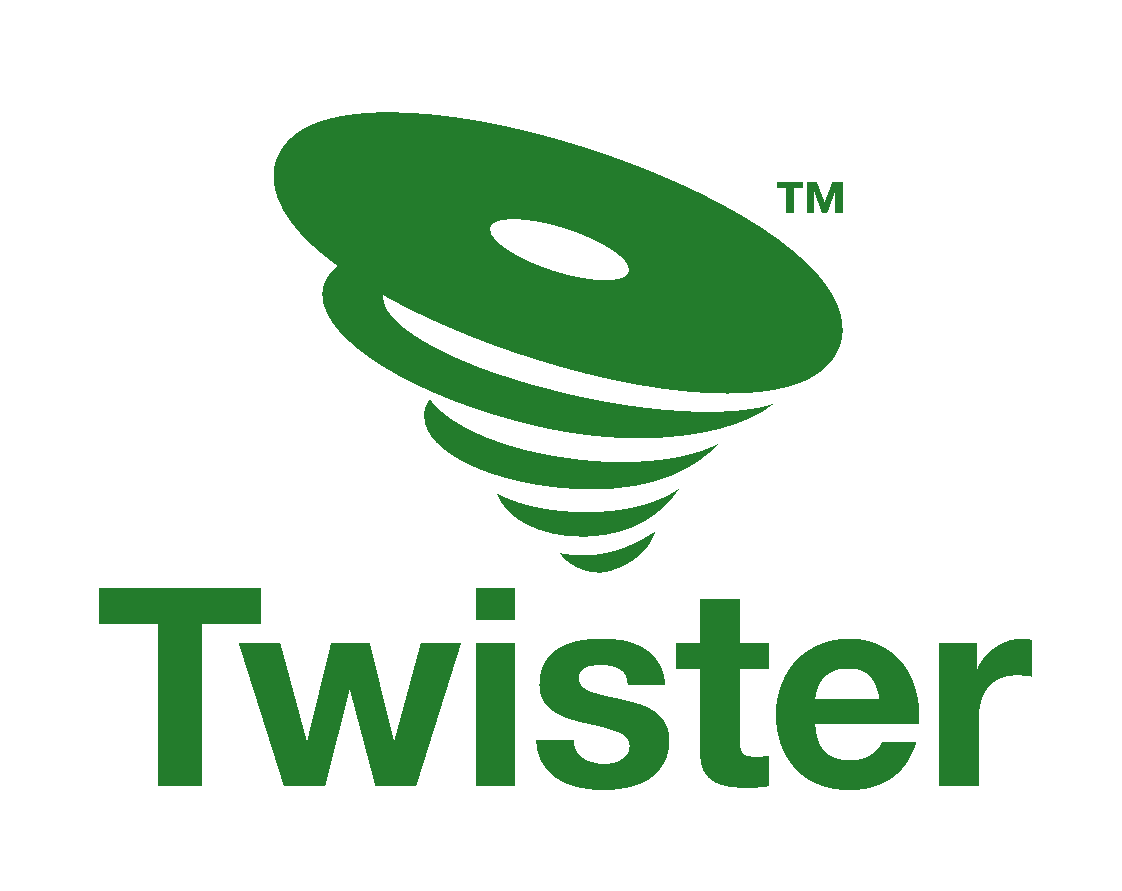 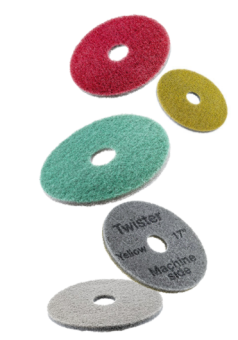 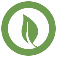 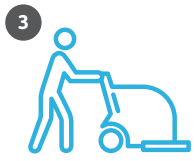 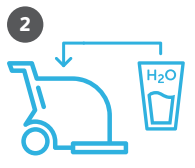 Scrubber dryers 
Single-disc machines
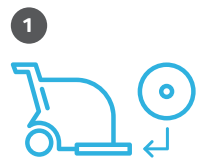 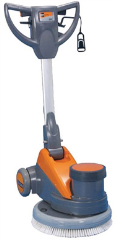 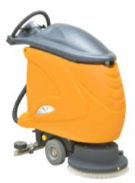 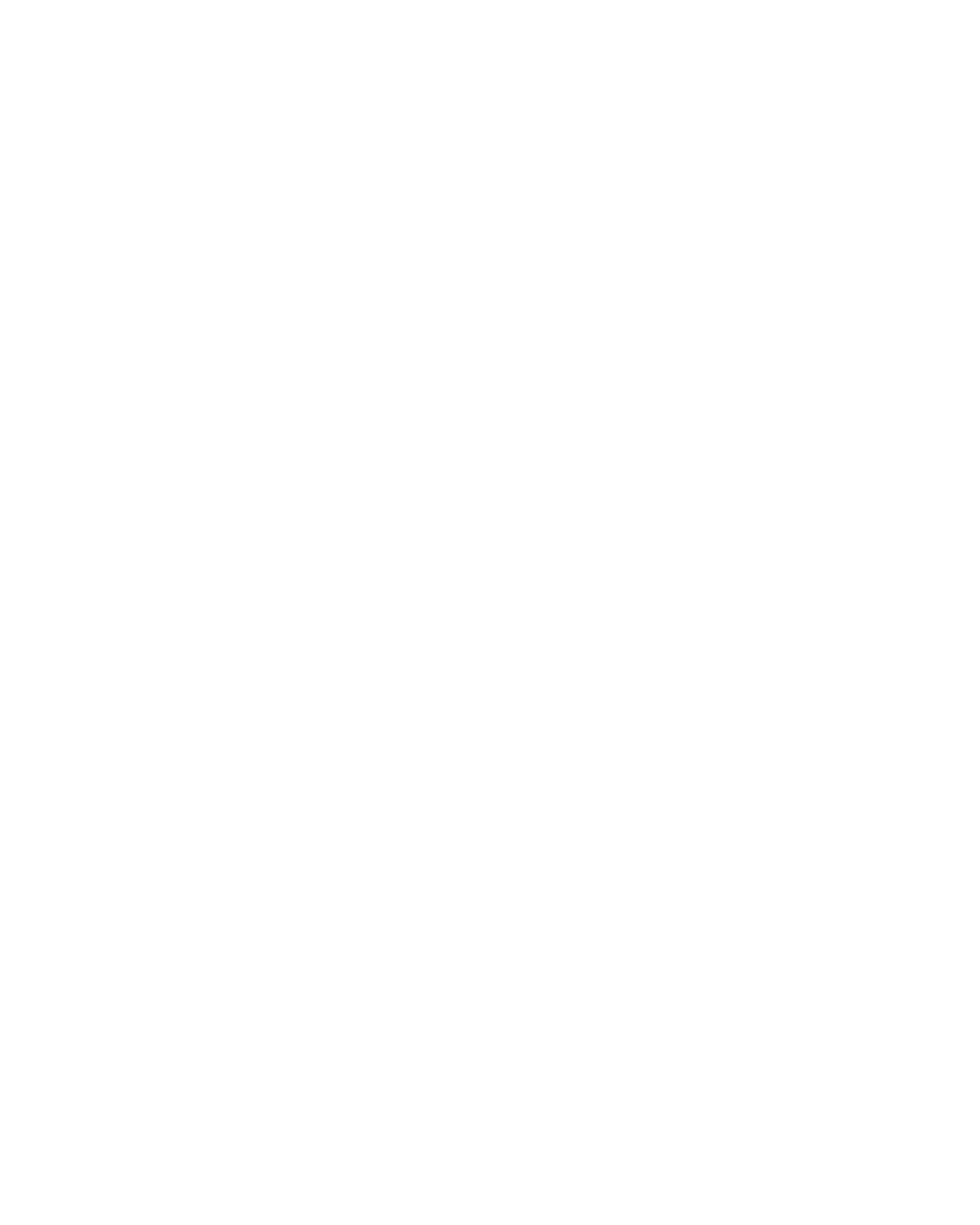 OR
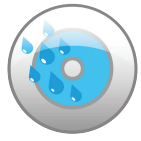 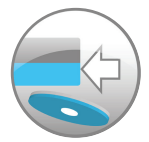 Cleaning PROCESS
WHEN TO DO IT
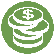 As needed to improve gloss level
Wash hands & put on gloves
Mount the pad coloured side down
Fill the machine with water only
Clean your floors with your daily cleaning routine. 
Rinse pad after use (with water)
Discard used gloves
Wash hands
* Please check PIS, SDS for detailed information http://sds.diversey.com | Use biocides safely. Always read the label and product information before use
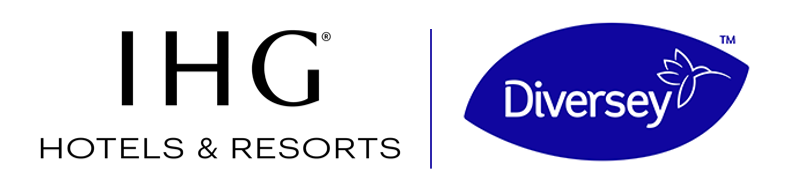 ODOUR CONTROL
Cleaning PROCESS
Cleaning product
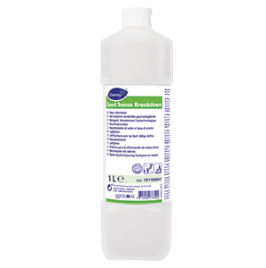 Good Sense Breakdown
Dosage: 5% - neat*
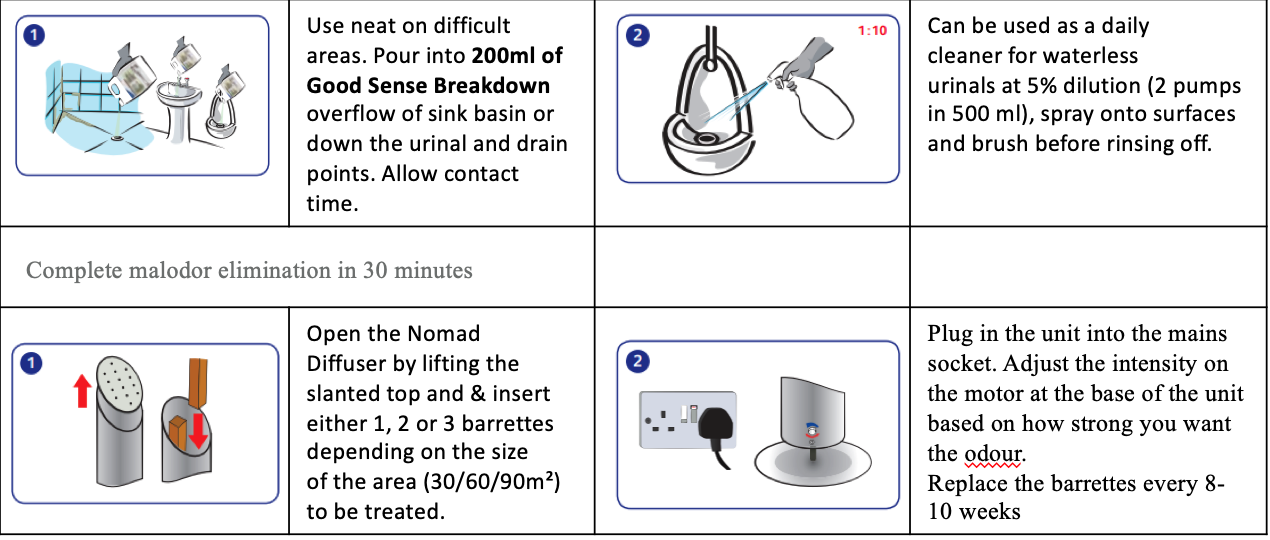 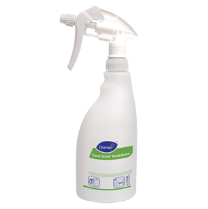 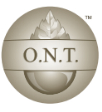 Good Sense Nomad aroma diffuser 
with patented Gel-active technology
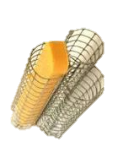 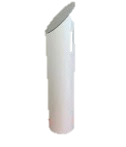 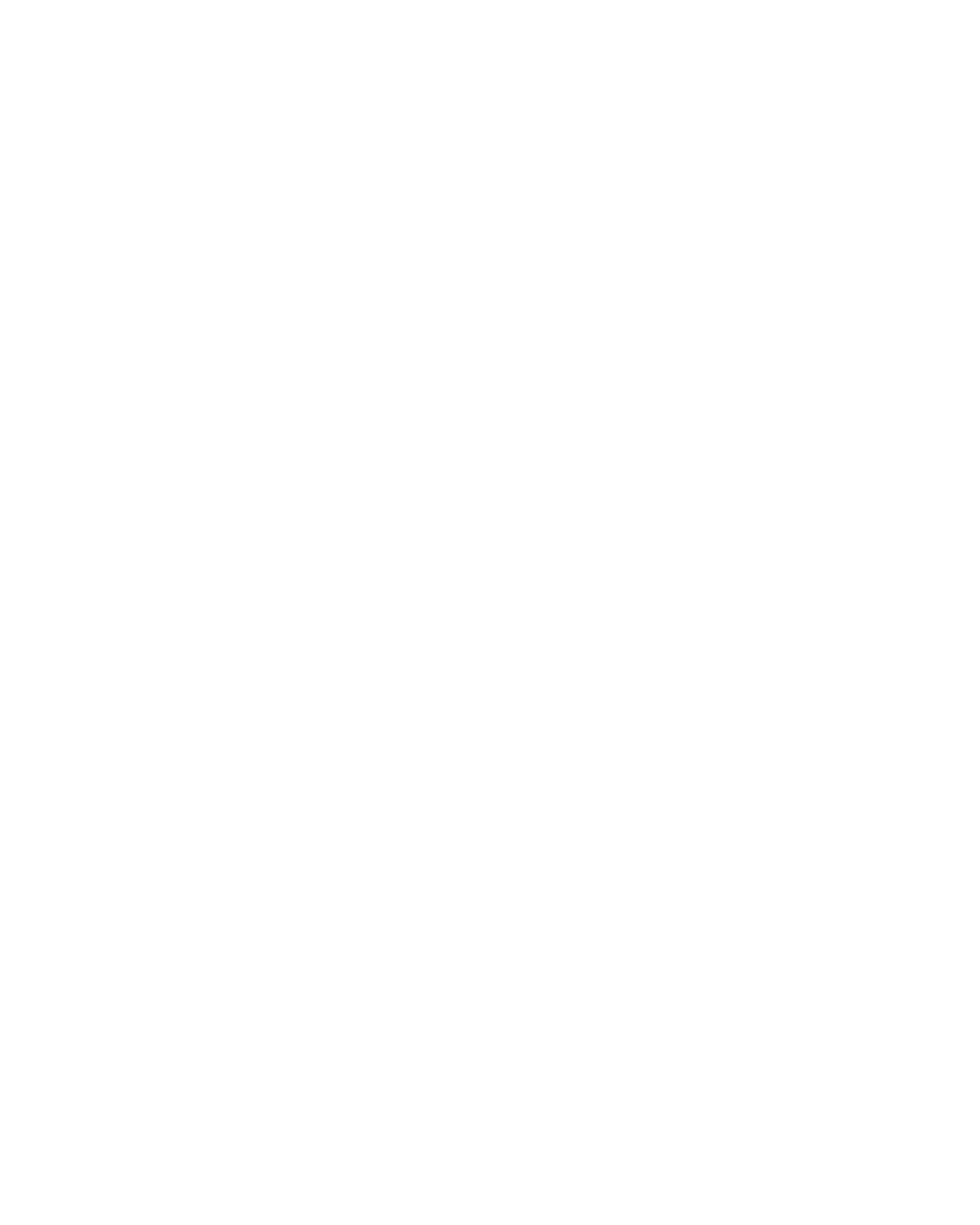 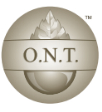 Perfumed 
gel-active molecules
Cleaning PROCESS
WHEN TO DO IT
As malodour occurs
Wash hands & put on gloves
Follow process as described above
Discard used gloves
Wash hands
* Please check PIS, SDS for detailed information http://sds.diversey.com | Use biocides safely. Always read the label and product information before use
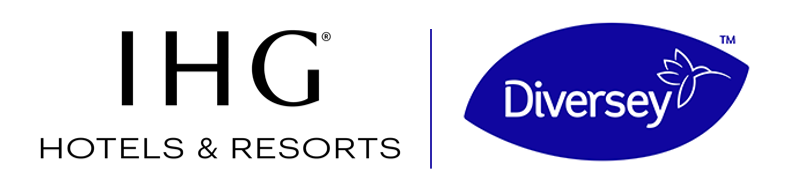 HEAVY DESCALING (FLOORS, WALLS, WASHROOMS)
Cleaning PROCESS
Cleaning product
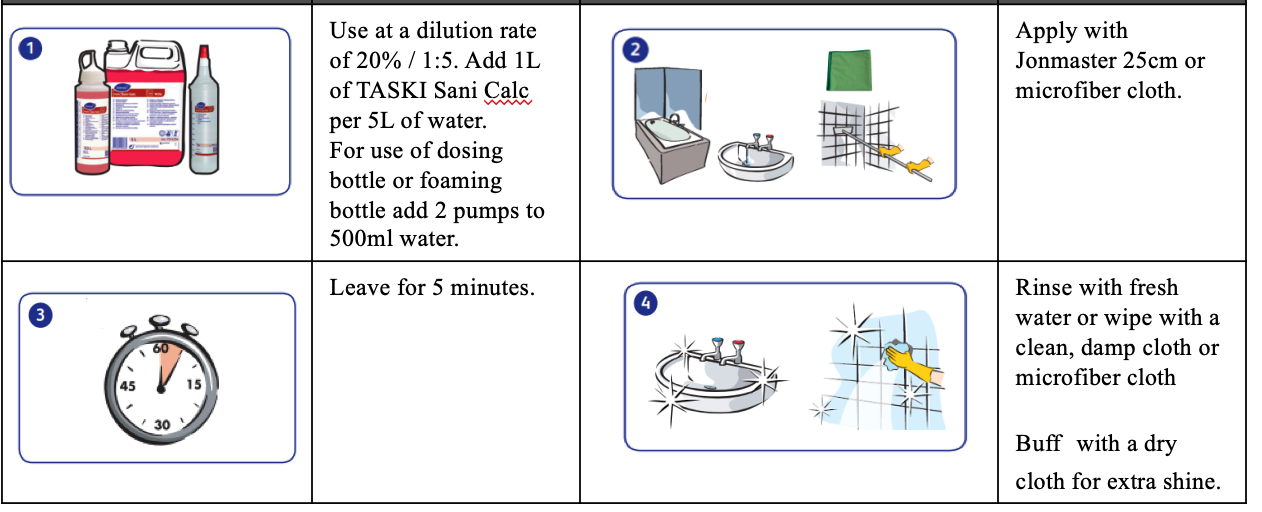 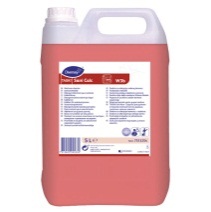 TASKI Sani Calc
Dosage: 20%
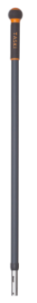 Jonmaster system 25cm / Jonmaster Ultra cloth XLgreen
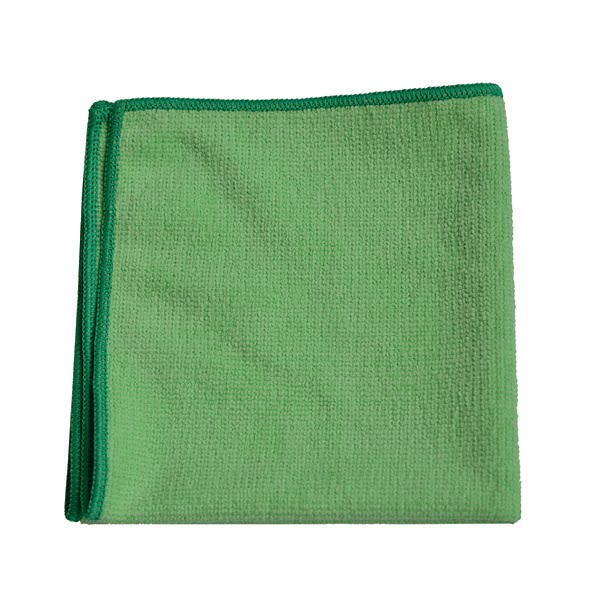 or
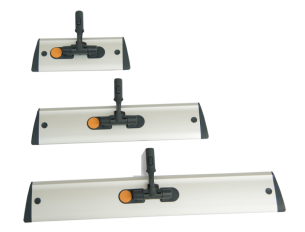 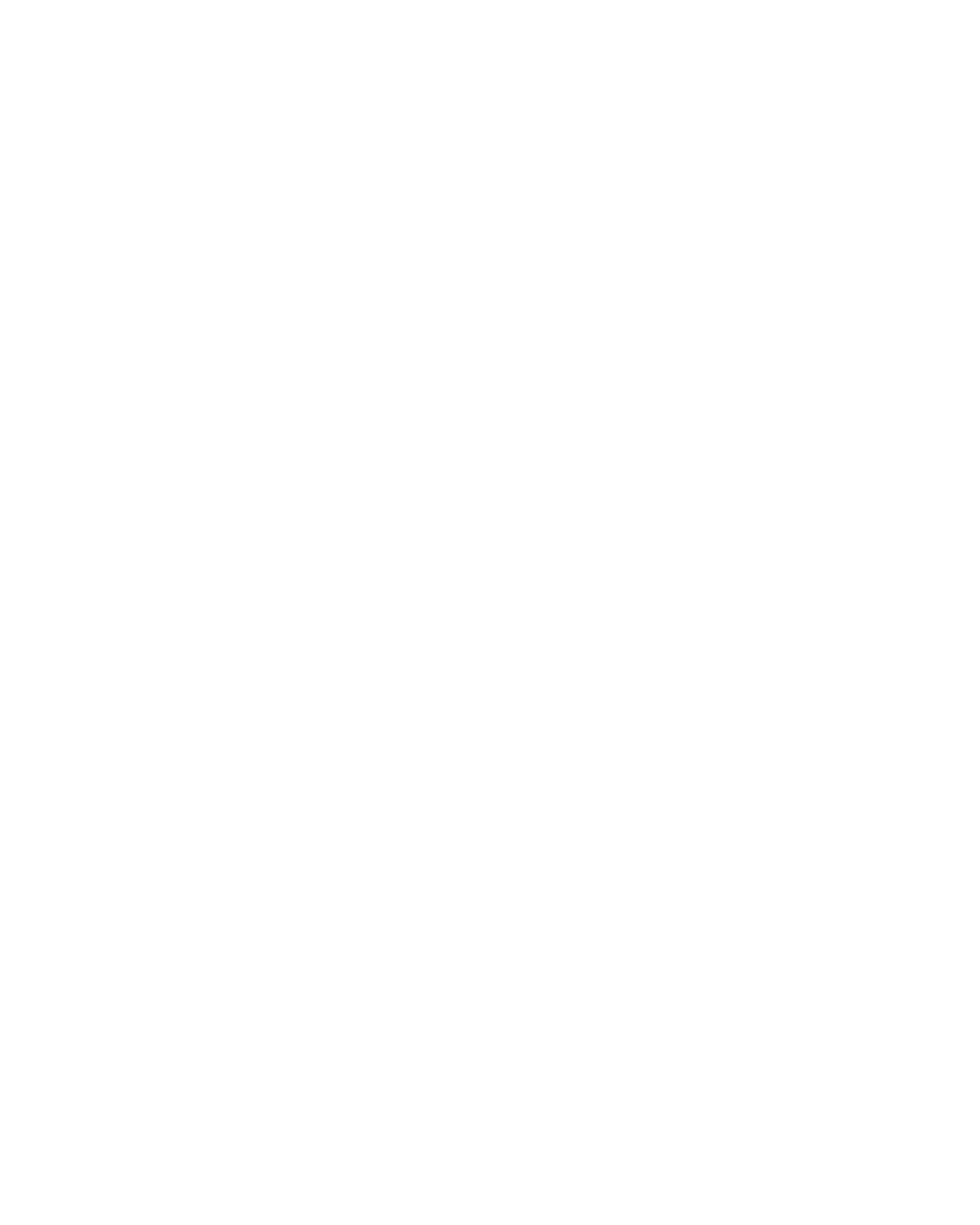 WHEN TO DO IT
Cleaning PROCESS
As build up is visible
Wash hands & put on gloves
Follow process as described above
Discard used gloves
Wash hands
* Please check PIS, SDS for detailed information http://sds.diversey.com | Use biocides safely. Always read the label and product information before use
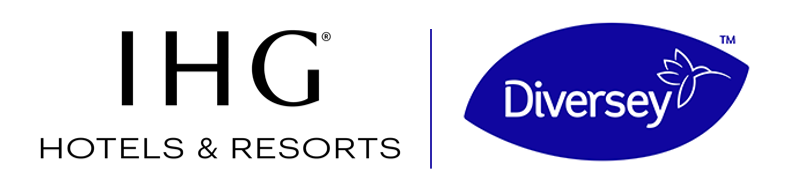 MOULD AND MILDEW REMOVAL
Cleaning PROCESS
Cleaning product
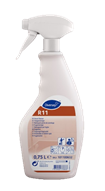 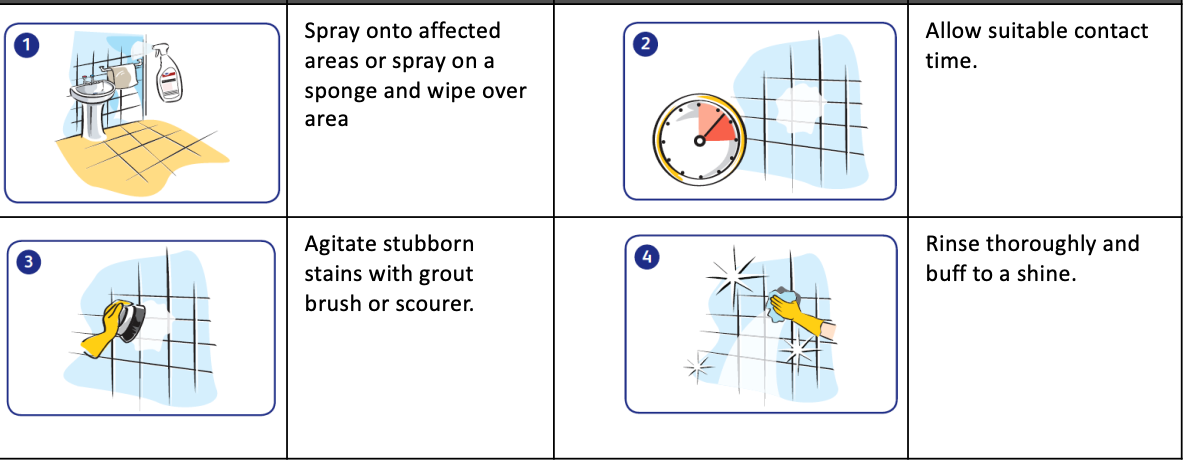 Room Care R11
Ready-to-use
Sponge scourer or grout brush
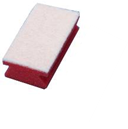 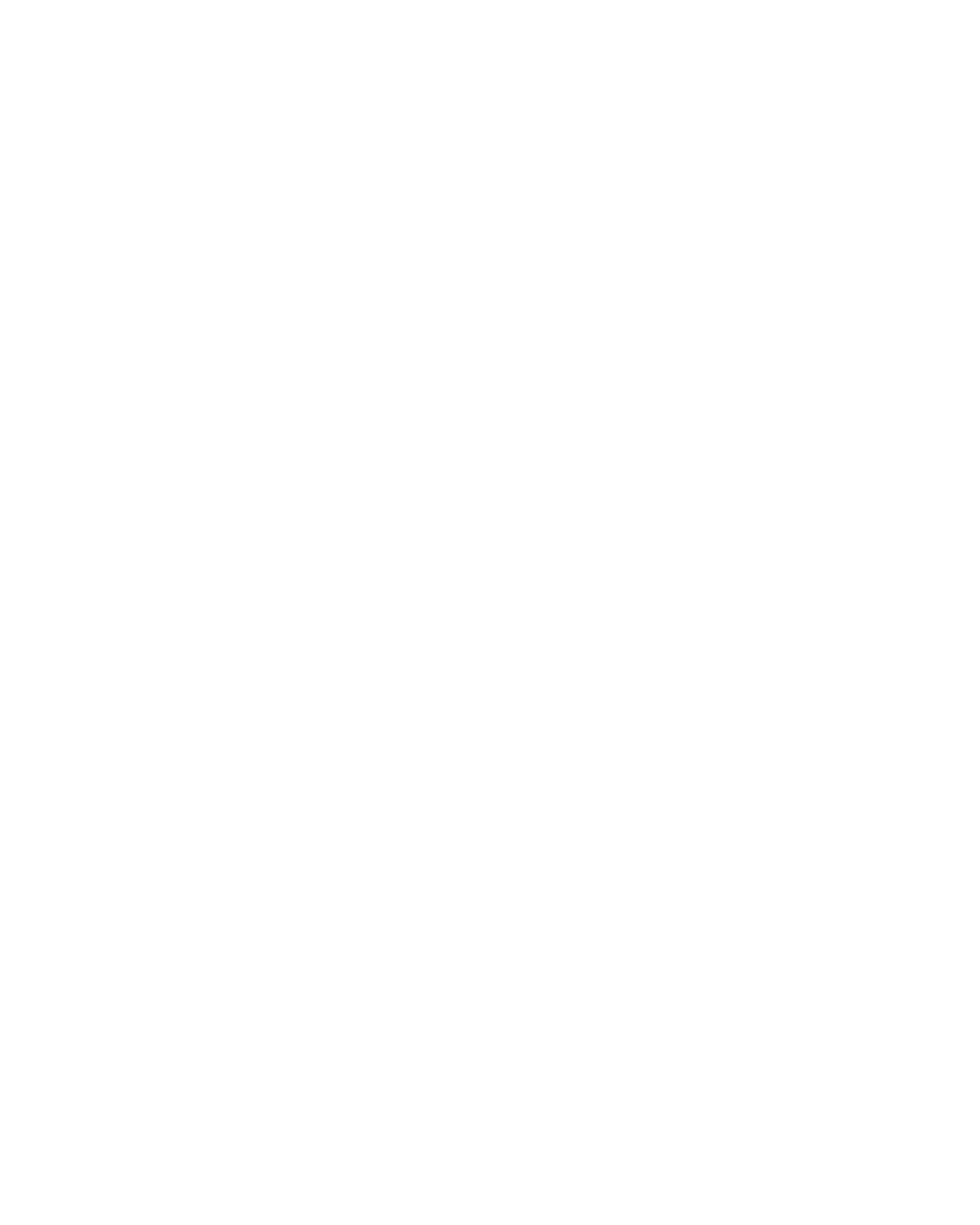 Cleaning PROCESS
WHEN TO DO IT
As build up is visible
Wash hands & put on gloves
Follow process as described above
Discard used gloves
Wash hands
* Please check PIS, SDS for detailed information http://sds.diversey.com | Use biocides safely. Always read the label and product information before use